Seminar onTransplantation Immunology: Organ and Tissue Transplantation Immunosuppressive Agents, Immunosuppressive Therapy.
By
Mr.Pratap J. Patle

Deptt. Of Zoology
R.T.M. Nagpur University, Nagpur
Contents
Introduction
Immunology of Transplant Rejection
Tissue and Organ Transplantation
Immunosuppressive Agents
Immunosuppressive Therapy
Conclusion
References
Introduction
Transplantation immunology - sequence of events that occurs after an allograft or xenograft is removed from donor and then transplanted into a recipient.

A major limitation to the success of transplantation is the immune response of the recipient to the donor tissue.
Types of Transplant

Autograft is self-tissue transferred from one body site to another in the same individual.

Isograft is tissue transferred between genetically identical individuals.

Allograft is tissue transferred between genetically different members of the same species.

Xenograft is tissue transferred between different species
Immunology of Transplant Rejection
Components of the Immune system involved in graft Rejection :
	1) Antigen presenting cells – 
Dendritic cells
Macrophages
Activated B Cells
	2) B cells and antibodies – 
Preformed antibodies
Natural antibodies
Preformed antibodies from prior  sensatization
Induced antibodies
	3) T cells
	4) Other cells – 
Natural killer cells
T cells that express NK cell – associated Markers
Monocytes/Macrophages
The Immunology of Allogeneic Transplantation
Recognition of transplanted cells that are self or foreign is determined by polymorphic genes (MHC) that are inherited from both parents and are expressed co-dominantly. 

Alloantigens elicit both cell-mediated and humoral immune responses.
Recognition of Alloantigens
Direct Presentation
Recognition of an intact MHC molecule displayed by donor APC in the graft
Basically, self MHC molecule recognizes the structure of an intact allogeneic MHC molecule
Involves both CD8+ and CD4+ T cells.
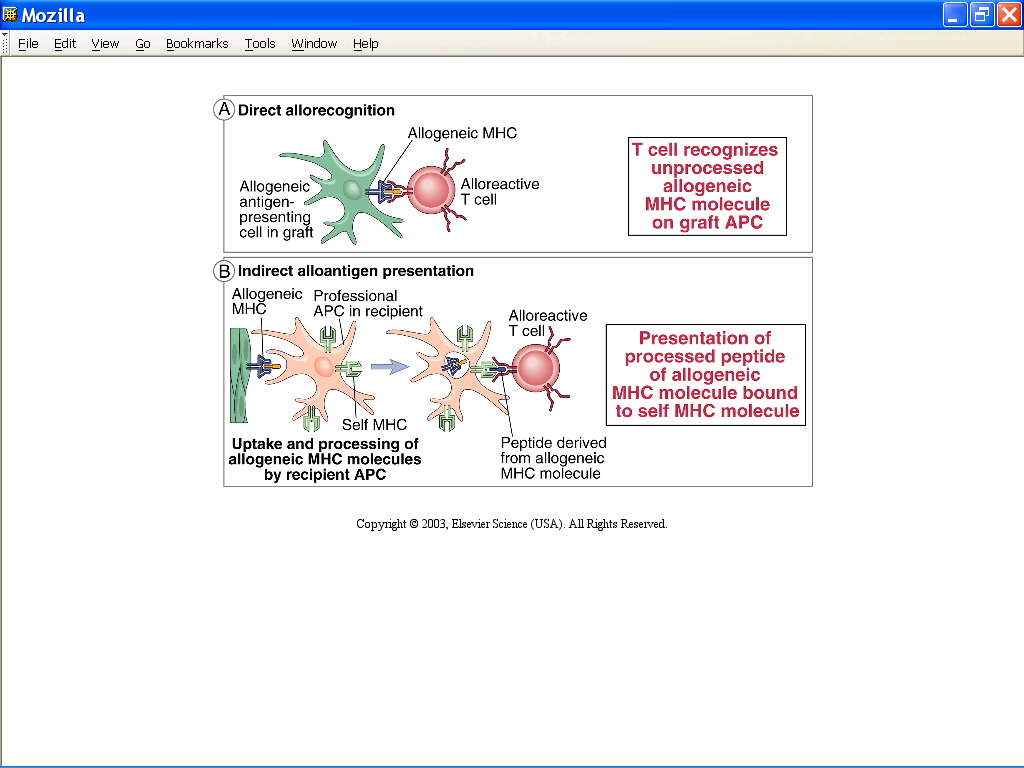 Indirect Presentation
  Donor MHC is processed and presented by    recipient APC
  Basically, donor MHC molecule is handled like any other foreign antigen
  Involve only CD4+ T cells.
  Antigen presentation by class II MHC molecules.
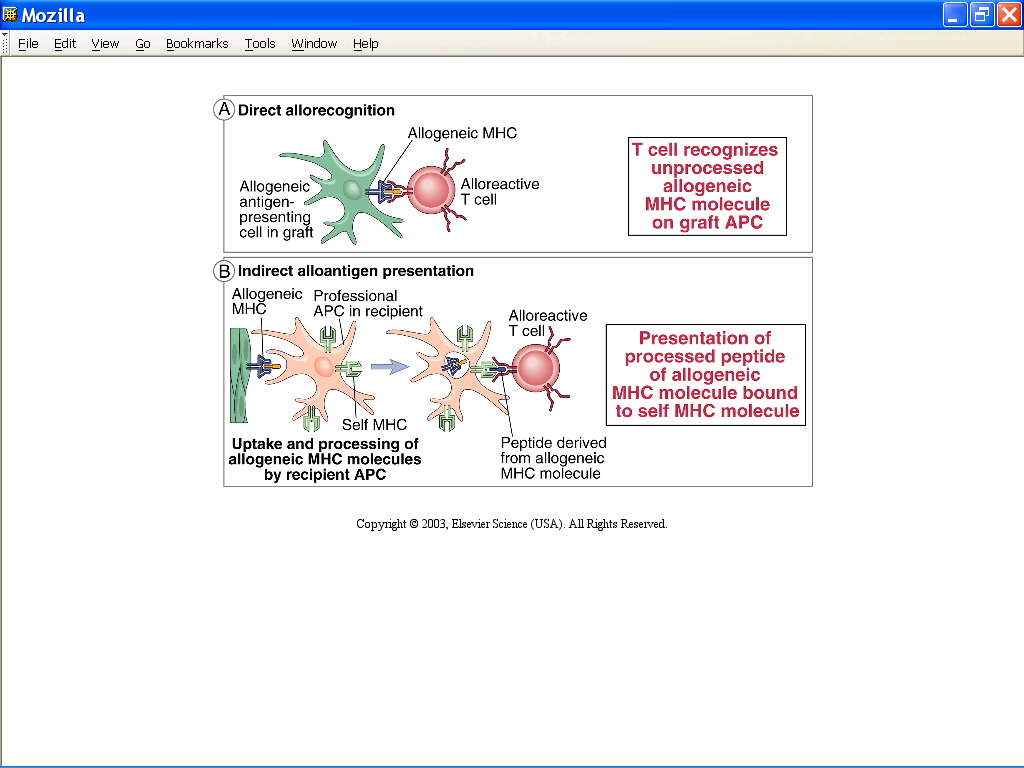 Activation of Alloreactive T cells and Rejection of Allografts
Donor APCs migrate to regional lymph nodes and are recognized by the recipient’s TH cells.
Alloreactive TH cells in the recipient induce generation of TDTH cell and CTLs then migrate into the graft and cause graft rejection.
Activation of Alloreactive T cells and Rejection of Allografts
Role of CD4+ and CD8+ T Cells
CD4+ differentiate into cytokine producing effector cells
Damage graft by reactions similar to DTH
CD8+ cells activated by direct pathway kill nucleated cells in the graft
CD8+ cells activated by the indirect pathway are self MHC-restricted
Role of Cytokines in Graft Rejection
IL – 2, IFN – , and TNF -  are important mediators of graft rejection.
IL – α promotes T-cell proliferation and generation of T – Lymphocytes.
IFN -  is central to the development of DTH response.
TNF -  has direct cytotoxic effect on the cells of graft.
A number of cytokines promote graft rejection by inducing expression of class – I or class – II MHC molecule on graft cell.
The interferon (α,  and ), TNF – α and TNF -  all increases class – I MHC expression, and IFN -  increases class – II MHC expression as well.
Effector Mechanisms of Allograft Rejection
Hyperacute Rejection
Acute Rejection
Chronic Rejection
Hyperacute Rejection
Characterized by thrombotic occlusion of the graft
Begins within minutes or hours after anastamosis
Pre-existing antibodies in the host circulation bind to donor endothelial antigens
Activates Complement Cascade
Xenograft Response
Hyperacute Rejection
1. Preformed Ab,  2. complement activation, 
3. neutrophil margination, 4. inflammation, 
5. Thrombosis formation
Acute Rejection
Vascular and parenchymal injury mediated by T cells and antibodies that usually begin after the first week of transplantation if there is no immunosuppressant therapy
Incidence is high (30%) for the first 90 days
Acute Rejection
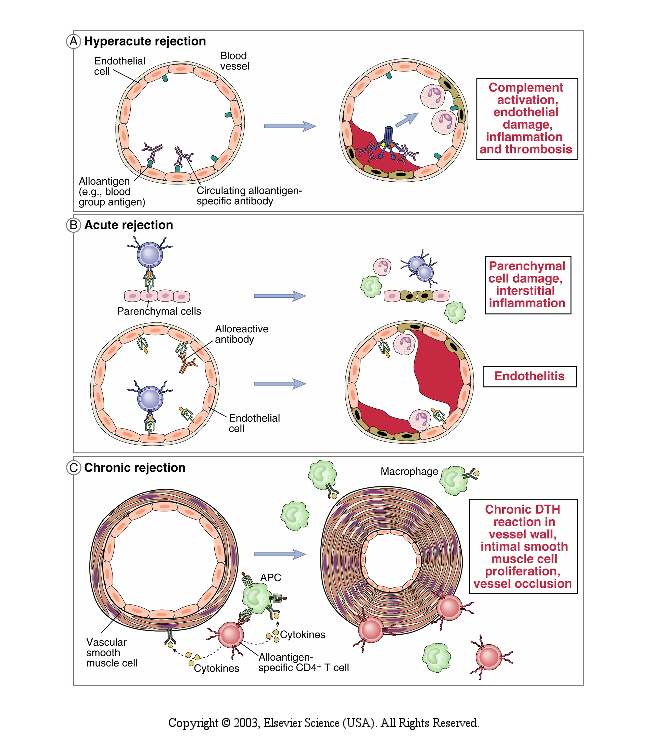 T-cell, macrophage and Ab mediated,
myocyte and endothelial damage, 
Inflammation
Chronic Rejection
Occurs in most solid organ transplants
Heart
Kidney
Lung
Liver
Characterized by fibrosis and vascular abnormalities with loss of graft function over a prolonged period.
Chronic Rejection
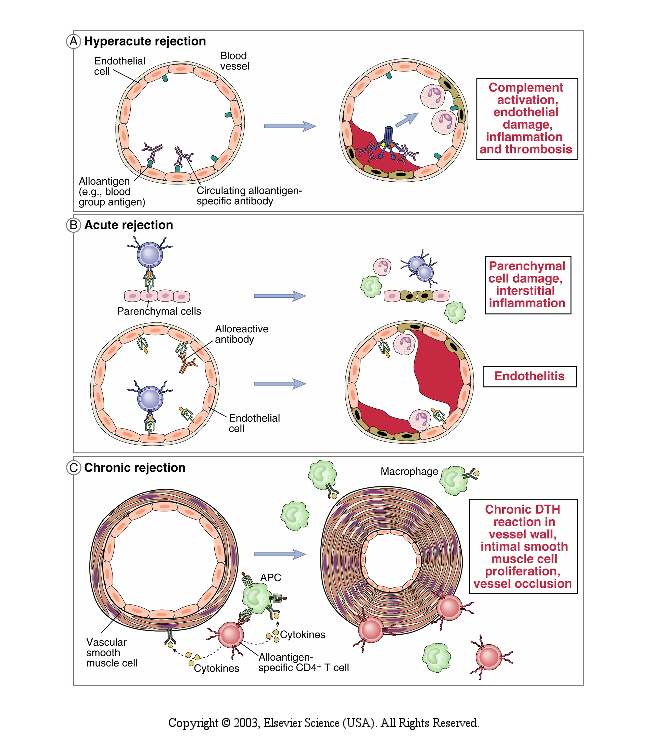 Macrophage – T cell mediated
Concentric medial hyperplasia
Chronic DTH reaction
Tissue and Organ Transplantation
Today it is possible to transplant many different organs and tissues including.
Most common transplantation is blood transfusion.
Bone Marrow transplantation
Organs : Heart, kidneys, pancrease, lungs, liver and intestines.
Tissues :  include bones, corneas, skin, heart values, veins, cartilage and other connective tissues.
Most Common Transplantation-Blood Transfusion-
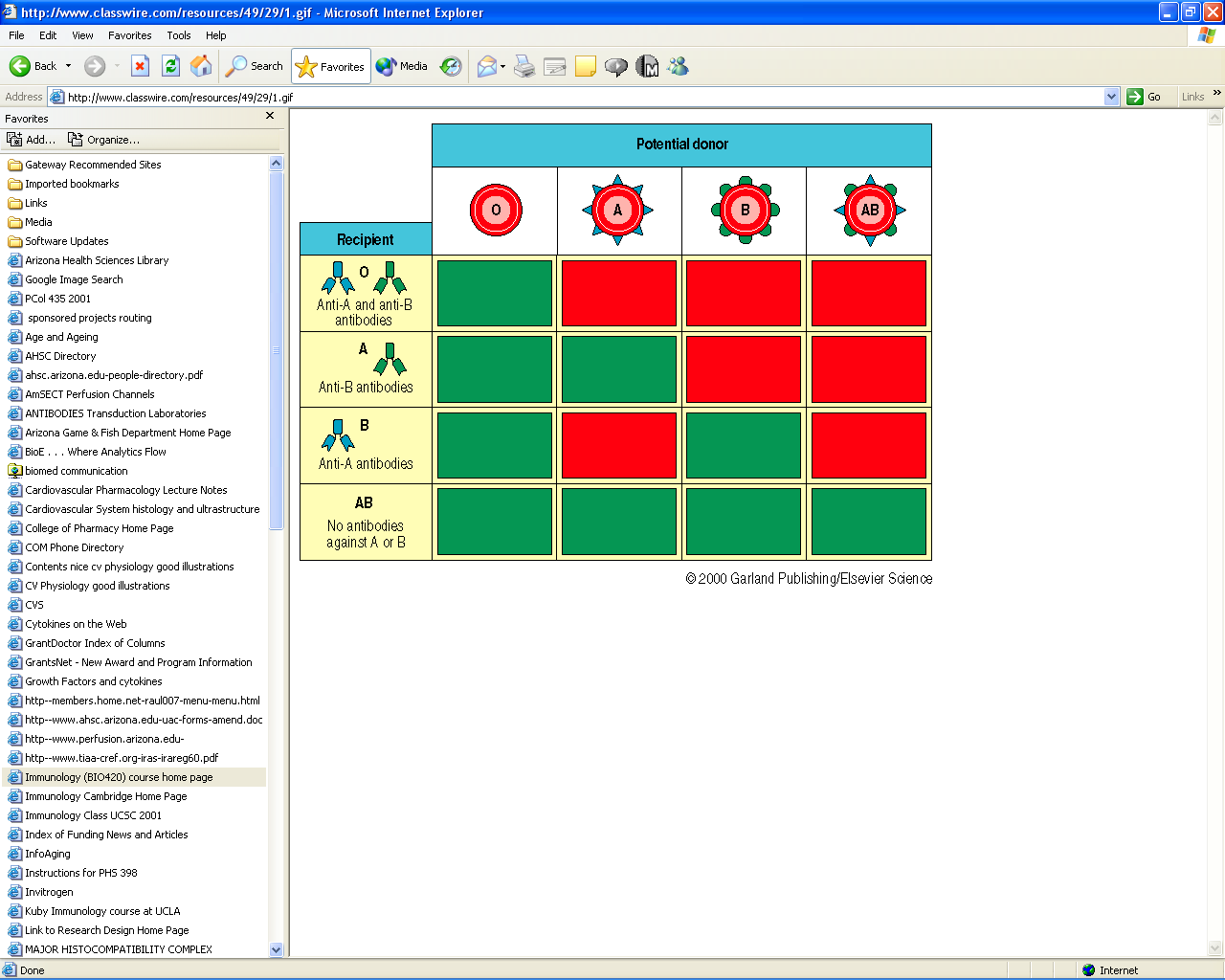 Transfuse
Not transfused
Bone Marrow Transplantation
Used for Leukemia, Anemia and immunodeficiency, especially severe combined immunodeficiency (SCID).
About 109 cells per kilogram of host body weight, is injected intravenously into the recipients.
Recipient of a bone marrow transplant is immunologically suppressed before grafting.
Eg. Leukemia patients are often treated with cyclo-phosphamide and total body irradiation to kill all cancerous cells.
Because the donor bone marrow contains immunocompetent cells, the graft may reject the host, causing graft versus host disease (GVHD).
Graft vs. Host Disease
Caused by the reaction of grafted mature T-cells in the marrow inoculum with alloantigens of the host
Acute GVHD
Characterized by epithelial cell death in the skin, GI tract, and liver
Chronic GVHD
Characterized by atrophy and fibrosis of one or more of these same target organs as well as the lungs
Heart Transplantation :
First heart transplant in South Africa by Dr. Christian Barnard in 1964.
One year survival rate is >80%.
HLA matching is desirable but not often possible, because of the limited supply of heart and the urgency of the procedure.


Lung Transplantation :
First attempt in 1963 by Hardy and Co - workers.
First successful transplantation by Toronto group in 1983.
In conjunction with heart transplantation, to treat diseases such as cystic fibrosis and emphysema or acute damage to lungs.
First year survival rate is about 60%.
Kidney Transplantation :
Diseases like diabetes and various type of nephritis can be elleviated by kidney transplantation.
Survival rate after one  year transplantation is >90%.
25,000 candidates are waiting for kidney transplantation.


Liver transplantation :
It treat congenital defects and damage from viral (hepatitis) or chemical agents. (Chronic alcoholism).
Liver one year survival exceeds 75% and five year is 70%.
Pancrease Transplantation :
Offers a cure for diabetes mellitus.
Graft survival is 72% at one year.
 Further improved if a kidney is transplanted simultaneously.
 Overall goal - to prevent the typical diabetic secondary complications.

Skin grafting :
It is used to treat burn victims.
In severe burn, grafts of foreign skin may be used and rejection must be prevented by the use of immunosuppressive therapy.
Xenogeneic Transplantation
A major barrier to xenogeneic transplantation is the presence of natural antibodies that cause hyperacute rejection.
Immunosuppressive Agents
Immunosuppression can be brought about by 3 different ways :-

Surgical ablation
Total Lymphoid Irradiation
Immunosuppressive drugs
Immunosuppressive Drugs
Three main immunosuppressant drugs 
Cyclosporins  act by inhibiting T-cell activation, thus preventing T-cells from attacking the transplanted organ. 
Azathioprines  disrupt the synthesis of DNA and RNA and cell division. 
Corticosteroids such as prednisolone  suppress the inflammation associated with transplant rejection.
Immunosuppressants can also be classified depending on the specific transplant:

Basiliximab  in combination with  cyclosporin and corticosteroids, in kidney transplants. 
Daclizumab  in combination with cyclosporin and corticosteroids, in kidney transplants.
muromonab CD3 (Orthoclone OKT3)  along with cyclosporin, in kidney, liver and heart transplants.
Tacrolimus is used in liver transplants and is under study for kidney, bone marrow, heart, pancreas, pancreatic island cell, and small bowel transplantation.
Some immunosuppressants are also used to treat a variety of autoimmune diseases:
Azathioprine  in treatment of rheumatoid arthritis , chronic ulcerative colitis but limited value.
Cyclosporin  is used in heart, liver, kidney, pancreas, bone marrow and heart/lung transplantation. Also used to treat psoriasis and rheumatoid arthritis, multiple sclerosis, diabetes and myesthenia gravis. 
Glatiramer acetate  is used in treatment of relapsing-remitting multiple sclerosis.  
Mycophenolate is used along with cyclosporin in kidney, liver and heart transplants. Also  used to prevent the kidney problems associated with lupus erythematosus. 
Sirolimus  in combination with cyclosporin and corticosteroids, in kidney transplants. The drug is also used for the treatment of psoriasis.
Immunosuppressive Therapy
Monoclonal antibodies 
To suppress the activity of subpopulation of T-cells.
To block co-stimulatory signals.
Ab to the CD3 molecule of TCR (T cell receptor) complex results in a rapid depletion of mature T-cells from the circulation. 
Ab specific for the high-affinity IL-2 receptor is expressed only on activated T-cell, blocks proliferation of T-cells activated in response to the alloantigens of the graft.
To treat donor’s bone marrow before it is transplanted. 
Molecules present on particular T-cells subpopulation may also be targeted for immunosuppressive therapy.
Antibody to CD4 shown to prolong graft survival. 
Ab specific for implicated cytokine can prolong the survival of graft.
Conclusion
More than 50,000 people, waiting for compatible donor. For ethical an practical reasons, species closely related to human such as Chimpanzee have not been widely used.
Xenogeneic transplantation may be major issue of research xenograft technology including genetically modified animal may become a new source of organ supply.
Side effects of immunosuppressive agent use for graft need a change of specificity in action and avoiding general immune suppression.
Techniques such as transgenic animal production and wide range of research in this field hope to result in opening a new window for the process of transplantation immunology.
References

Immunology by – Janis Kuby
Immunology by – Abdul Abbas
Immunology by – Roitt
Fundamental Immunology by – William E. Paul

Information from –
www.organtransplants.org
www.transweb.org
www.organdonor.web
Thank you !
This powerpoint was kindly donated to
www.worldofteaching.com


http://www.worldofteaching.com
Is home to well over a thousand powerpoints submitted by teachers. This a free site. Please visit and I hope it will help in your teaching